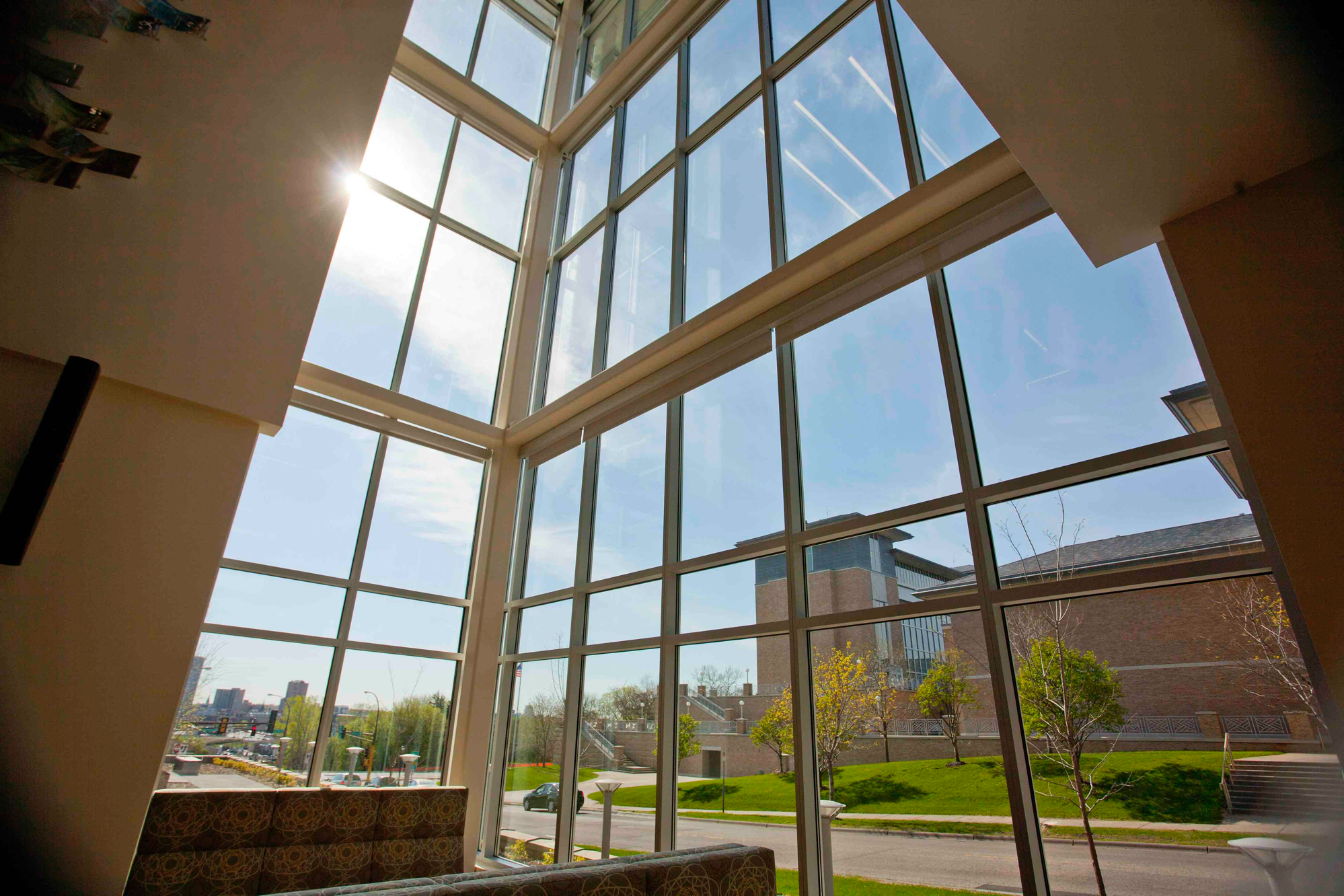 Mathematics and Statistics

College of Sciences
Online Orientation	Summer 2020
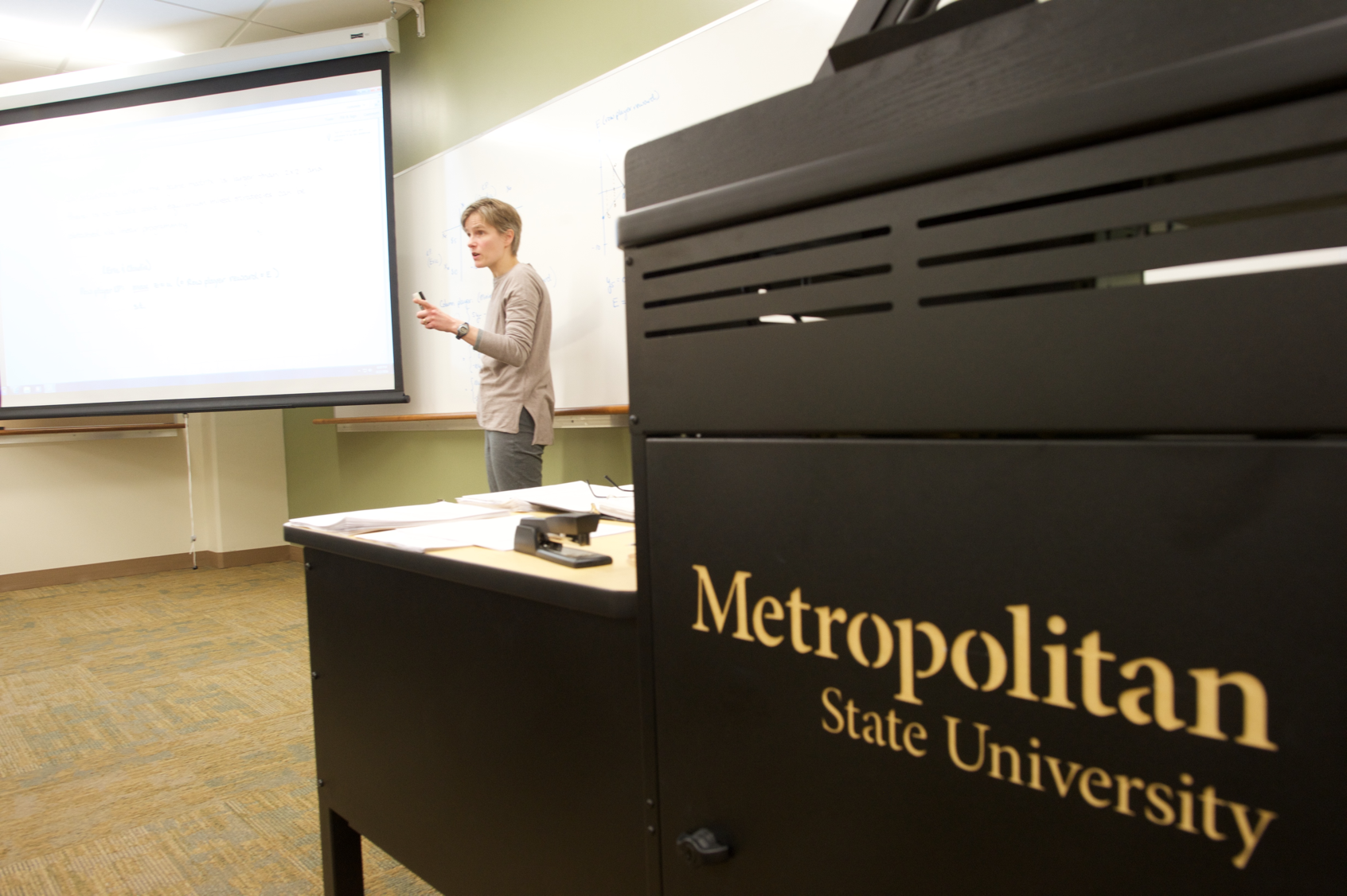 4 Majors
Data Science BS
Industrial & Applied Math BS
Mathematics BA
Mathematics Teaching BS
HOW TO CHOOSE?
BA = Bachelors of Arts
Broader education focused.  Not directed towards specific careers
Suitable for gateway to graduate and professional schools 
More flexible

BS = Bachelors of Science
More technical focused – focused on career and job outcomes
Suitable as gateway to graduate school in same discipline
More course intensive
Early Career Course progression
Math 215 (Discrete Mathematics)			Gateway to all majors!
Stat 201	(Statistics I)
				
Math 120	 (Precalculus)				Math BA, Math Teaching BS, IAM BS
Math 210 (Calculus I)
				
ICS 140	(Computational Thinking/Programming)	Math BA, Data Science BS, IAM BS
						
Data 211	(Data Science and Visualization)		Data Science BS

Further progression:  See website and check your DARS!
https://www.metrostate.edu/academics/college-of-sciences/natural-sciences
SUCCESS IN MATH/STAT MAJORS
Mastery is essential!  
Grades get you a job, experiences and mastery gets you a career
Critical thinking, communication and analytical skills are vital
	 
 Have a plan!  
Be careful taking too many major-specific courses your first semester.
Know prerequisites and follow course sequences

Engage, be motivated and work hard!
Start building research experiences and planning for internships immediately!
Questions?  
Email:  	COS.advising@metrostate.edu
Phone: 	651-793-1641